35
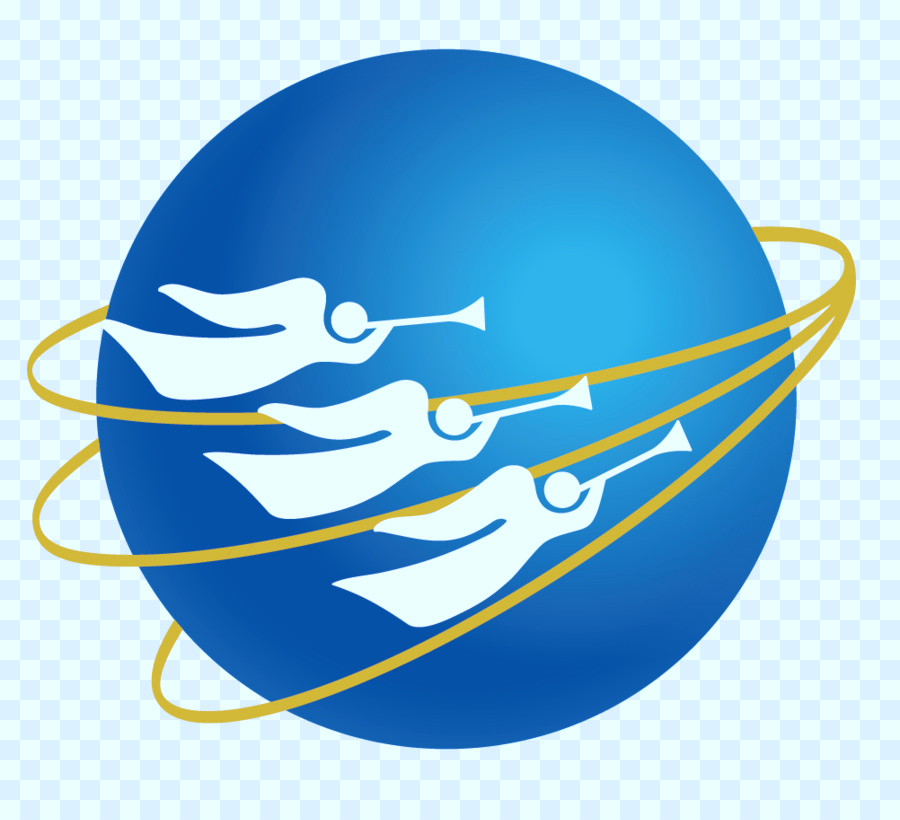 Los mensajes de los tres ángeles
SÍNTESIS DE APOCALIPSIS 13-15
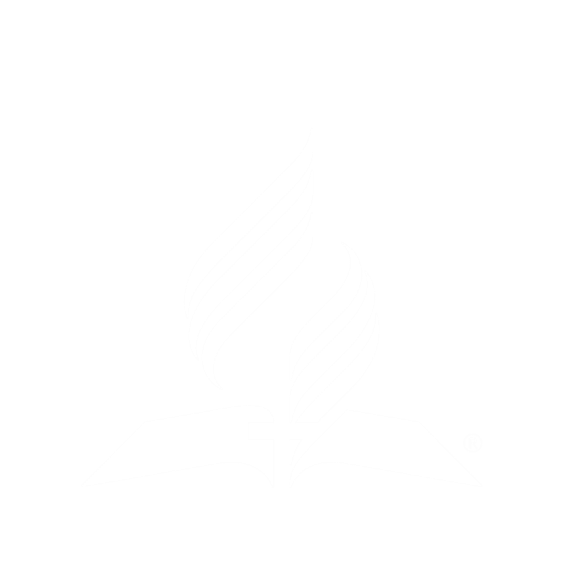 Basado en el estudio del pastor  Esteban Bohr, “Los mensajes de los tres ángeles”
cristoweb.com
Introducción
En esta lección vamos a resumir el contenido básico de los mensajes de los tres ángeles. Consideraremos cuatro aspectos:
El tiempo en que se cumplen
Su significado
Su secuencia
Su importancia
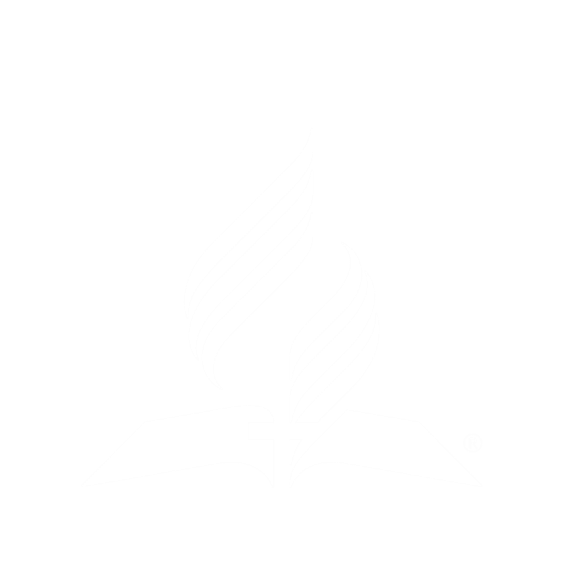 También nos es menester repasar la profecía de Dn. 7 y el contexto que aparece inmediatamente antes y después de los Mensajes de los tres ángeles:
Repasar con brevedad la cadena profética de Daniel 7.
Examinar la profecía paralela de Apocalipsis 13:1-10.
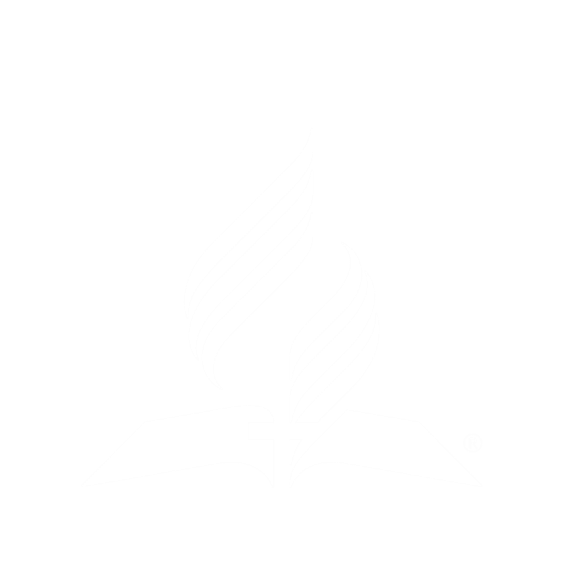 Considerar la profecía de la bestia que sale de la tierra en Ap. 13:11-18.
Estudiar la escena de la victoria de los 144,000 sobre el monte de Sion (Ap. 14:1-5).
Examinar la escena de la cosecha que aparece después de los mensajes de los tres ángeles (Ap. 14:14-20).
Considerar el himno de victoria que se halla en Ap. 15:2-4.
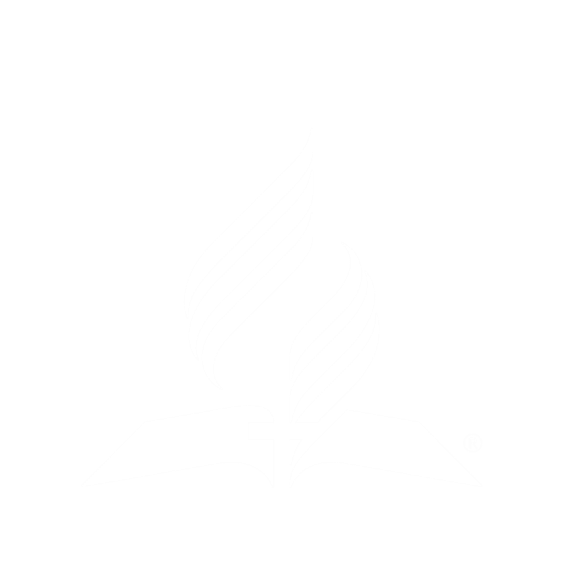 Daniel 7
Repaso de la cadena profética de Daniel 7:
León (605-539 a.C.)
Oso (539-331 a.C.)
Leopardo (331-168 a.C.)
Dragón (168 a.C. -476 d.C.)
Diez cuernos (476 d.C.)
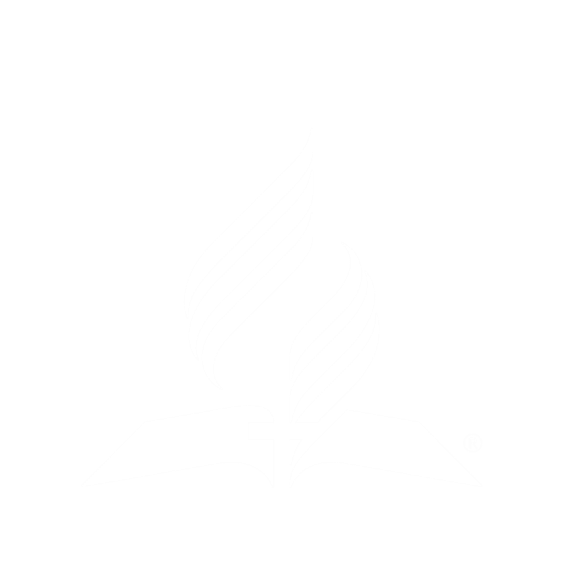 Tres cuernos arrancados por el cuerno pequeño (493, 534, 538 d.C.)
Cuerno pequeño (538-1798 d.C.)
Escena de juicio (1844 d.C.)
El Padre le entrega el reino a Cristo (fecha indefinida)
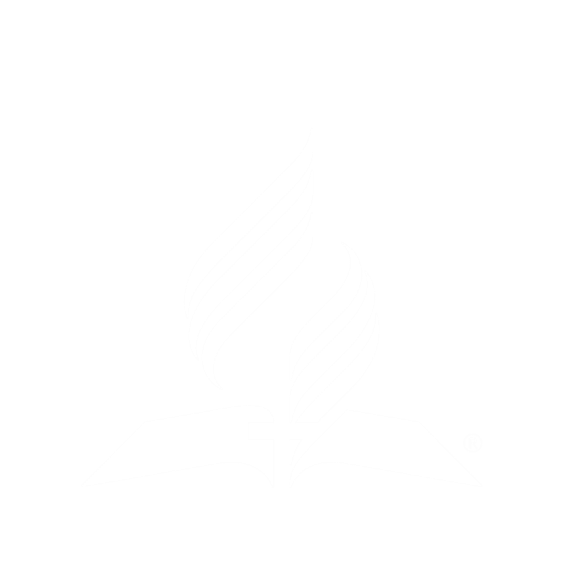 Apocalipsis 13:1-10 es paralelo a Daniel 7
Apocalipsis 13:1-10 repite el contenido de Daniel 7. La bestia representa el mismo poder que el cuerno pequeño por tres razones:
Están ambos en la misma posición cronológica de la cadena profética (después del Dragón con diez cuernos).
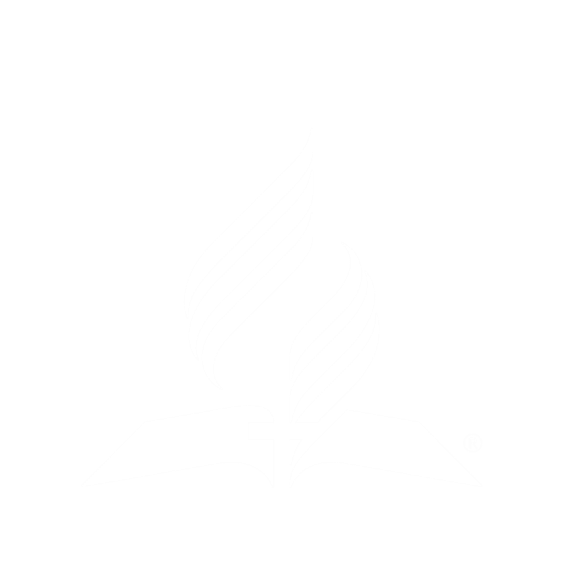 Ambos desempeñan las mismas acciones (hablan blasfemias, persiguen a los santos, echan la verdad por tierra).
Ambos reinan por el mismo periodo de tiempo (tiempo, tiempos y la mitad de un tiempo y 42 meses.)
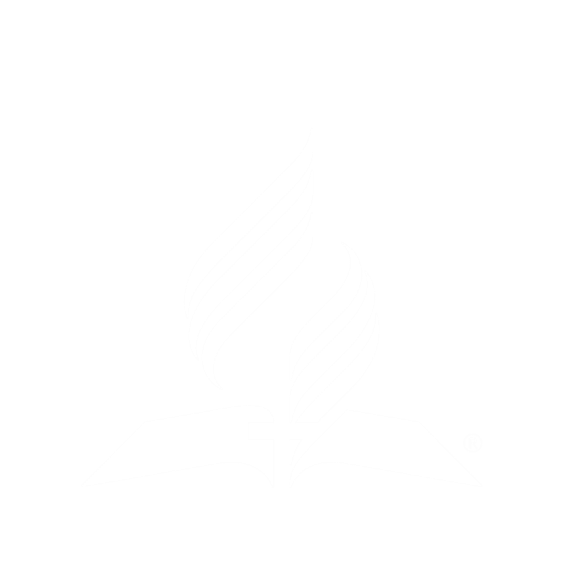 Daniel 7 y Apocalipsis 13:2
Apocalipsis 13: 1-2
“Me paré sobre la arena del mar, y vi subir del mar una bestia que tenía siete cabezas y diez cuernos; y en sus cuernos diez diademas; y sobre sus cabezas, un nombre blasfemo. 2 Y la bestia que vi era semejante a un leopardo, y sus pies como de oso, y su boca como boca de león. Y el dragón [con diez cuernos] le dio su poder y su trono, y grande autoridad.”
Secuencia de poderes en Daniel 7 y Apocalipsis 13:1-10:
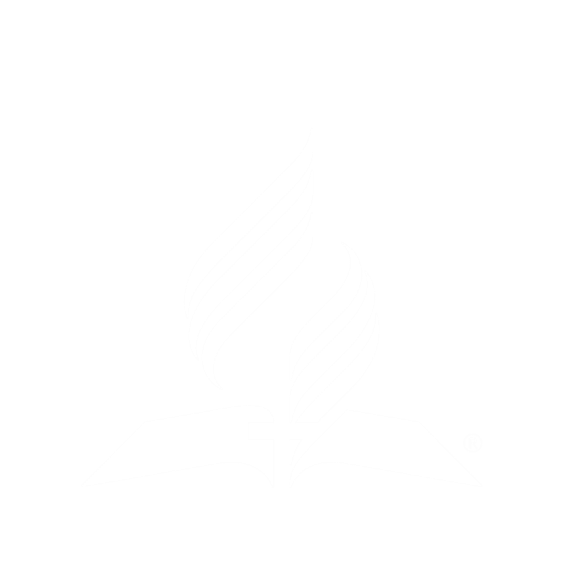 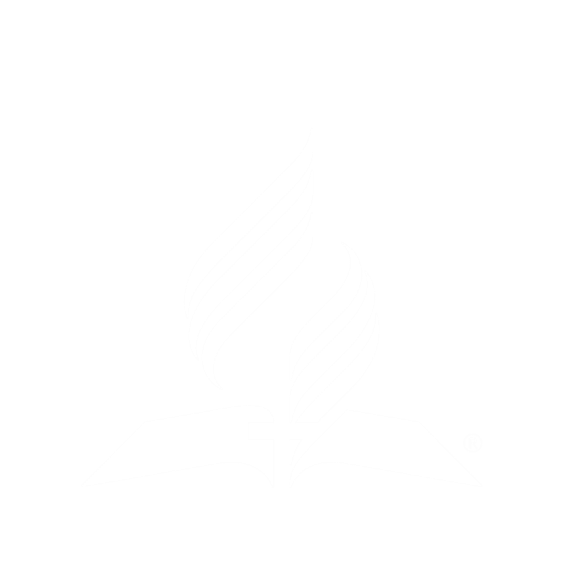 Apocalipsis 13 amplía Daniel 7
Apocalipsis 13 repite la secuencia profética de Daniel 7, pero la expande en tres maneras significativas:
Explica que el cuerno pequeño/la bestia recibió una herida con la espada al terminar los 1260 años.
Describe la curación de la herida mortal.
Describe quién sanará la herida y cómo lo hará.
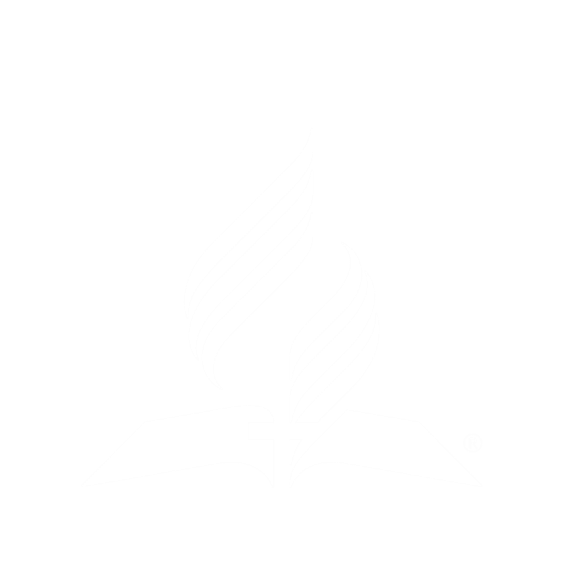 Apocalipsis 13:11-18
Este pasaje describe una bestia que asciende de la tierra, que tiene dos cuernos como de cordero, pero que al mismo tiempo habla como dragón. La historia y la profecía demuestran sin duda alguna que esta bestia representa a los Estados Unidos de América. Los dos cuernos representan los dos principios sobre los cuales se fundó la nación (republicanismo y protestantismo), es decir, libertad civil y religiosa, separación de la iglesia y el estado.
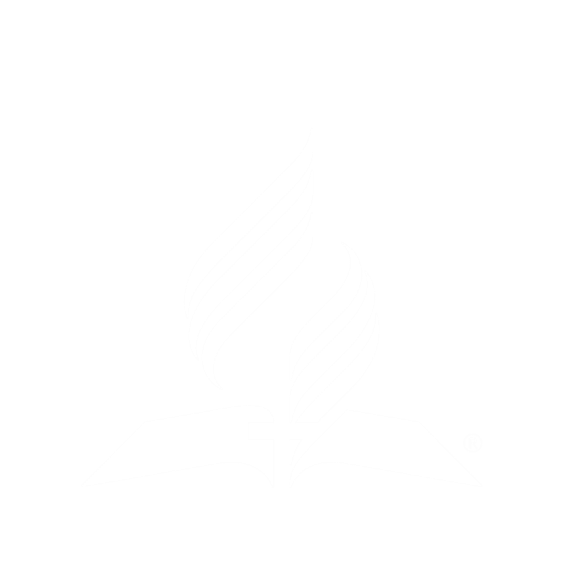 Notablemente, mientras que esta bestia profesa defender la libertad civil y religiosa, terminará repudiando a ambos, hablando como dragón. Esta bestia sanará la herida de la primera bestia, devolviéndole el poder de la espada que perdió en 1798. Todo lo que hace esta bestia de la tierra lo hace con el fin de complacer a la primera bestia del mar y para restaurarle el poder que perdió. Los versículos Ap. 11-18 nos dicen que esta bestia:
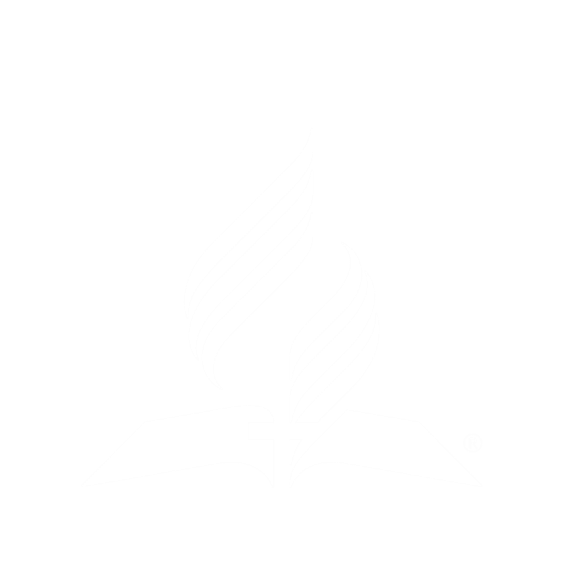 Ejerce toda la autoridad de la primera bestia (Ap. 13: 12).
Todo lo que hace lo hace ‘en presencia de la bestia’ (versículos 12, 14); algunas versiones traducen ‘en favor de la primera bestia’. Los léxicos dicen que la expresión significa ‘comisionada por la primera bestia’.
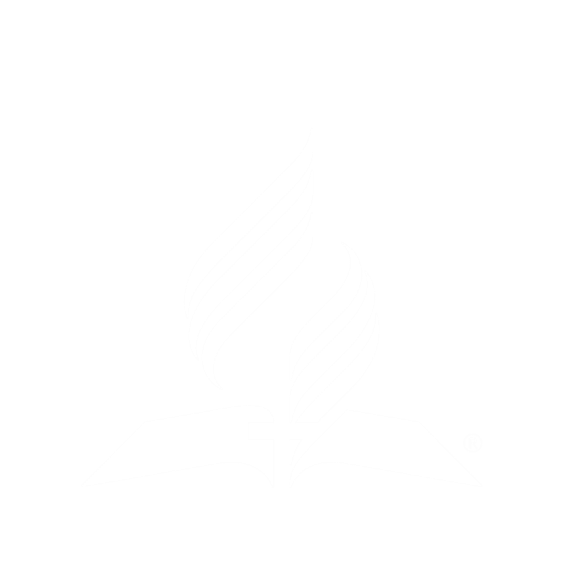 Obligará a todo el mundo a que adore a la primera bestia (13:12).
Hará una imagen de la primera bestia (13:15).
La imagen será en honor a la primera bestia (13:14) y cualquiera que no la adore estará bajo sentencia de muerte.
Impondrá la marca de la primera bestia y prohibirá comprar y vender al que no la reciba (13:16, 17).
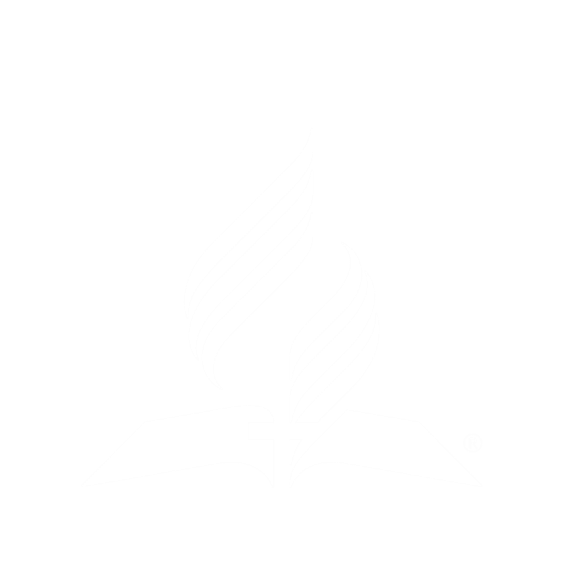 Las palabras clave de Apocalipsis 13:11-18 son ‘la bestia’, ‘la imagen’ y ‘la marca’. Estas palabras se hallan nuevamente en los siguientes tres pasajes:
Apocalipsis 14:9-11
Apocalipsis 15:2-4
Apocalipsis 19:19, 20
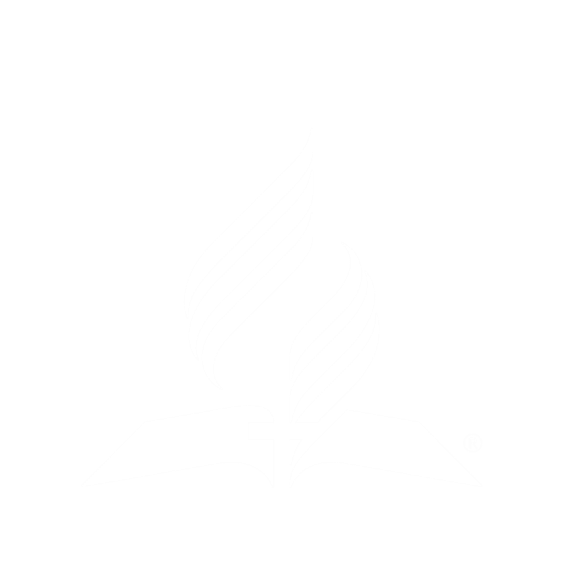 A. Separación iglesia-estado
Cuerno pequeño Dn. 7
Escena de juicio Dn. 7
B. 538-1798 d.C.
C. La bestia de la tierra a la bestia del mar
42 meses
Dos cuernos de la bestia de la tierra
D. 1844 d.C.
E. Unión iglesia-estado
Asocie
La bestia sanará a esta otra bestia
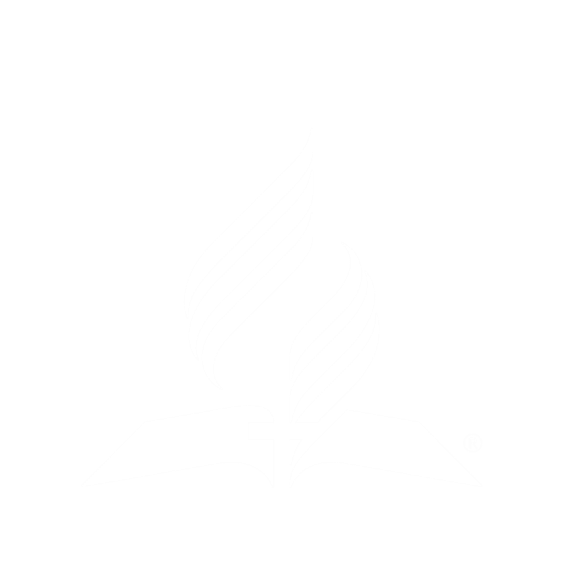 G. 3.5 tiempos
Un grupo victorioso
Al concluir el capítulo 13 queda pendiente una pregunta muy importante sin contestar y es esta: ¿Acaso no hubo nadie que se mantuvo fiel a Dios y repudió a la bestia, su imagen y su marca? ¿Será que toda persona se inclinó a la autoridad de las dos bestias?
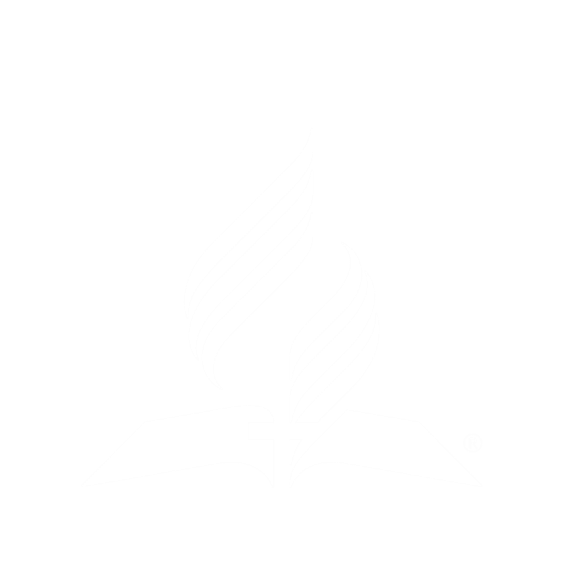 Hallamos la respuesta a estas preguntas en el siguiente capítulo a donde se describe un remanente fiel (los 144,000) que está parado victorioso sobre el monte de Sion. Es importante recordar que Apocalipsis 14:1-5 es la conclusión del capítulo 13 más bien que la introducción del capítulo 14.
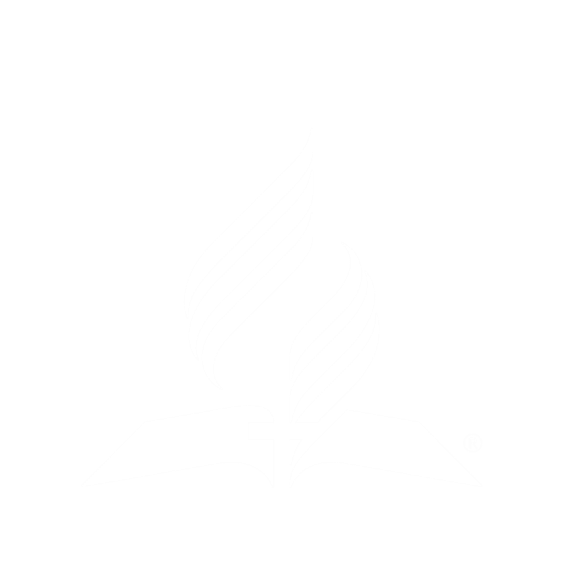 Ap. 14: 1-5
“Después miré, y he aquí el Cordero estaba en pie sobre el monte de Sion, y con él ciento cuarenta y cuatro mil, que tenían el nombre de él y el de su Padre escrito en la frente. 2 Y oí una voz del cielo como estruendo de muchas aguas, y como sonido de un gran trueno; y la voz que oí era como de arpistas que tocaban sus arpas.
3 Y cantaban un cántico nuevo delante del trono, y delante de los cuatro seres vivientes, y de los ancianos; y nadie podía aprender el cántico sino aquellos ciento cuarenta y cuatro mil que fueron redimidos de entre los de la tierra.
4 Estos son los que no se contaminaron con mujeres, pues son vírgenes. Estos son los que siguen al Cordero por dondequiera que va. Estos fueron redimidos de entre los hombres como primicias [en términos de calidad] para Dios y para el Cordero; 5 y en sus bocas no fue hallada mentira, pues son sin mancha delante del trono de Dios.”
Así es que Apocalipsis 13:1-14:5 contiene un ciclo cronológico completo desde el reino de Babilonia hasta que los santos estén victoriosos sobre el monte de Sion:
El león (Babilonia, 605-539 AC)
El oso (Medo-Persia, 539-331 AC)
El leopardo (Grecia, 331-168 AC)
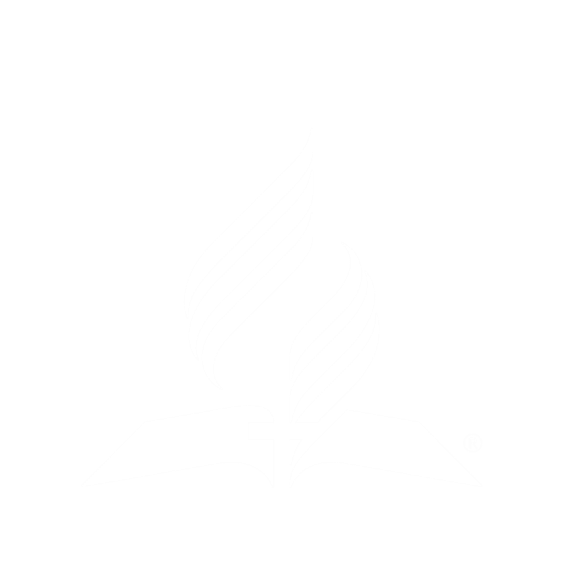 El dragón con diez cuernos (Imperio Romano, 168 AC – 476 DC)
El dragón le da a la bestia del mar su poder, su trono y grande autoridad (538 DC):
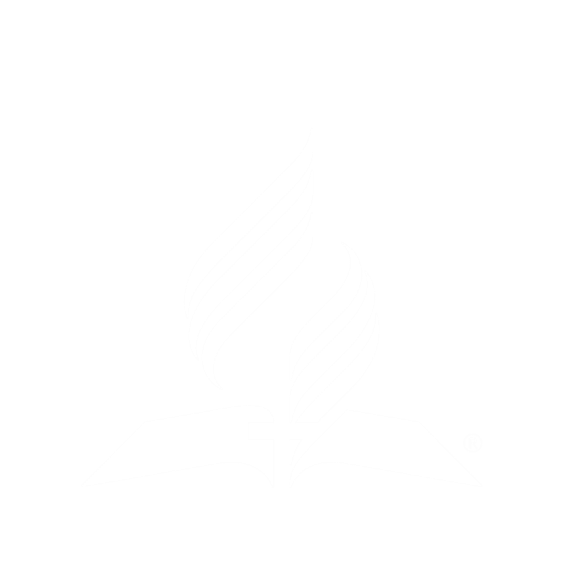 El Conflicto de los Siglos, p. 58
“En el siglo sexto el papado se había establecido firmemente. El asiento de su poder quedó definitivamente fijado en la ciudad imperial, y el obispo de roma fue proclamado cabeza de toda la iglesia. El paganismo había cedido su lugar al papado. El dragón le dio a la bestia "su poder y su trono, y grande autoridad." (Apocalipsis 13: 2, V.M.)
La bestia del mar reina por 1260 años (538-1798 DC).
La espada hiere a la bestia del mar (1798 DC).
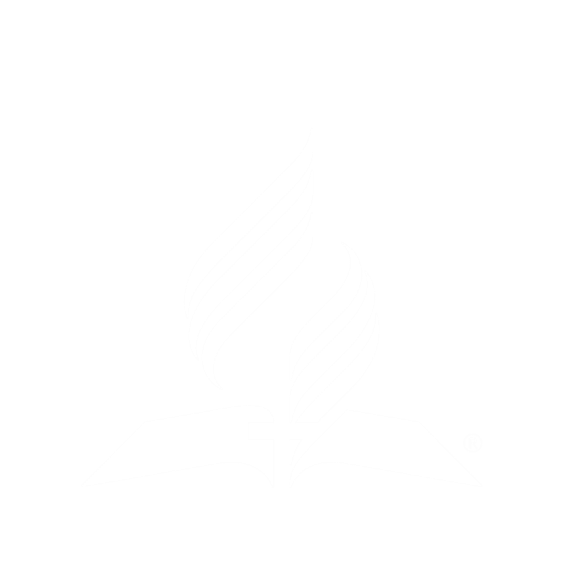 La bestia que se levanta de la tierra le sana la herida a la bestia del mar y hace una imagen de ella y obliga a todos a adorarla y a recibir su marca (esta etapa está aún en proceso y no se ha consumado).
Los 144,000 se paran victoriosos sobre el monte de Sion habiendo ganado la victoria sobre la bestia, su imagen y su marca.
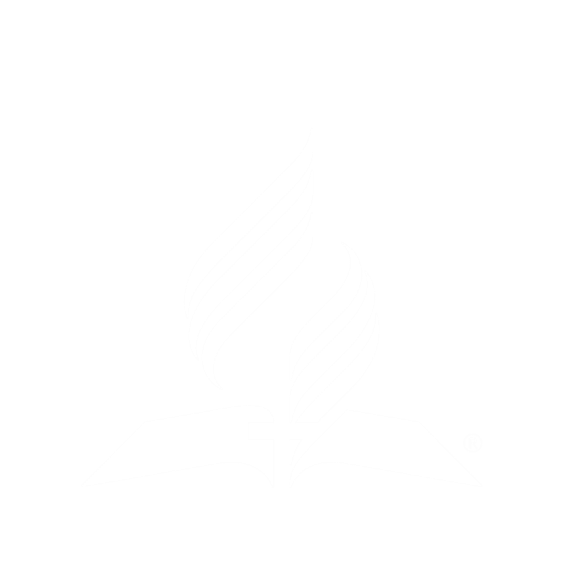 Los mensajes de los tres ángeles
Los mensajes de los tres ángeles de Apocalipsis 14:6-12 se encuentran después de la visión de los 144,000 parados sobre el monte Sion (Apocalipsis 14:6-12). Resulta obvio que la proclamación de los mensajes de los tres ángeles no puede ocurrir cronológicamente después que los 144,000 hayan ganado la victoria sobre la bestia, su imagen y su señal.
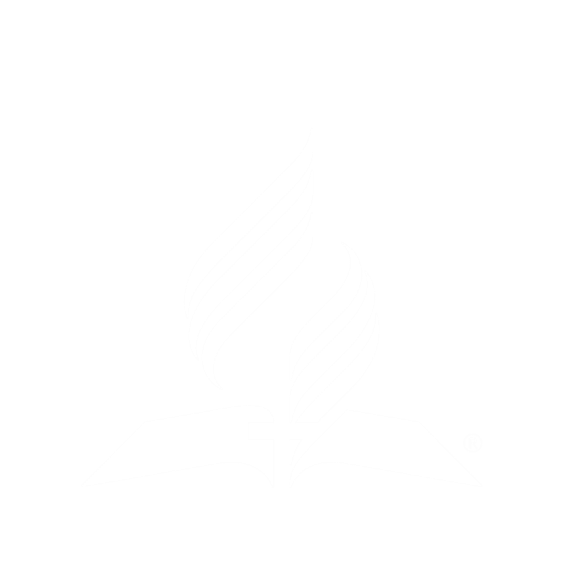 Los mensajes de los tres ángeles tienen el fin de explicar cómo los 144,000 ganaron la victoria sobre la bestia, su imagen y su marca. Ganaron la victoria porque aceptaron y proclamaron los mensajes de los tres ángeles. Esto lo sabemos porque el mensaje del tercer ángel advierte del peligro de adorar a la bestia y su imagen y recibir su marca. Apocalipsis 13:11-18 ya había hablado de lo mismo.
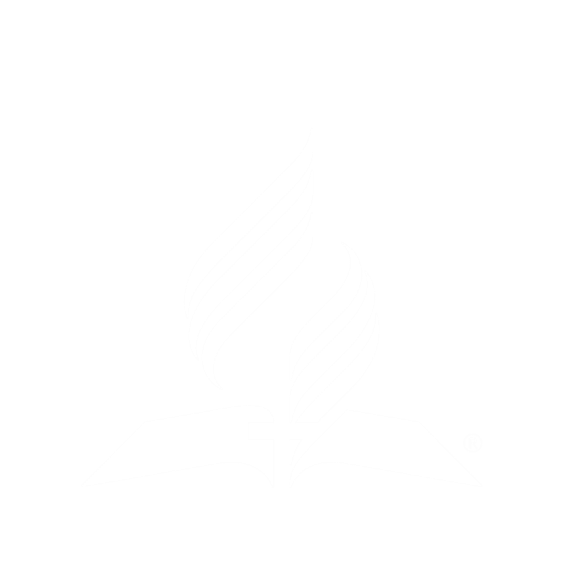 Apocalipsis 14:6-12:
“Vi volar por en medio del cielo a otro ángel, que tenía el evangelio eterno para predicarlo a los moradores de la tierra, a toda nación, tribu, lengua y pueblo, 7 diciendo a gran voz: Temed a Dios, y dadle gloria, porque la hora de su juicio ha llegado; y adorad a aquel que hizo el cielo y la tierra, el mar y las fuentes de las aguas.
8 Otro ángel le siguió, diciendo: Ha caído, ha caído Babilonia, la gran ciudad, porque ha hecho beber a todas las naciones del vino del furor de su fornicación. 9 Y el tercer ángel los siguió, diciendo a gran voz: Si alguno adora a la bestia y a su imagen, y recibe la marca en su frente o en su mano,
10 él también beberá del vino de la ira de Dios, que ha sido vaciado puro en el cáliz de su ira; y será atormentado con fuego y azufre delante de los santos ángeles y del Cordero; 11 y el humo de su tormento sube por los siglos de los siglos. Y no tienen reposo de día ni de noche los que adoran a la bestia y a su imagen, ni nadie que reciba la marca de su nombre. 12 Aquí está la paciencia de los santos, los que guardan los mandamientos de Dios y la fe de Jesús.
Características de los mensajes de los tres ángeles:
Los mensajes son secuenciales y se deben proclamar en su orden.
Los mensajes van a toda nación, tribu, lengua y pueblo así que tiene que haber una iglesia global que los proclame.
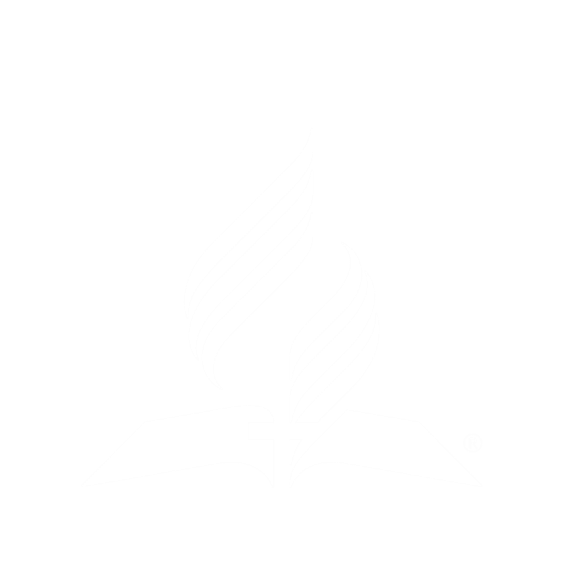 Los mensajes son el último llamado de Dios antes del cierre de la gracia pues la cosecha ocurre inmediatamente después de su proclamación.
La proclamación va acompañada del poder de la lluvia tardía la cual madura la mies y las uvas.
La aceptación o el rechazo de los mensajes es asunto de vida o muerte.
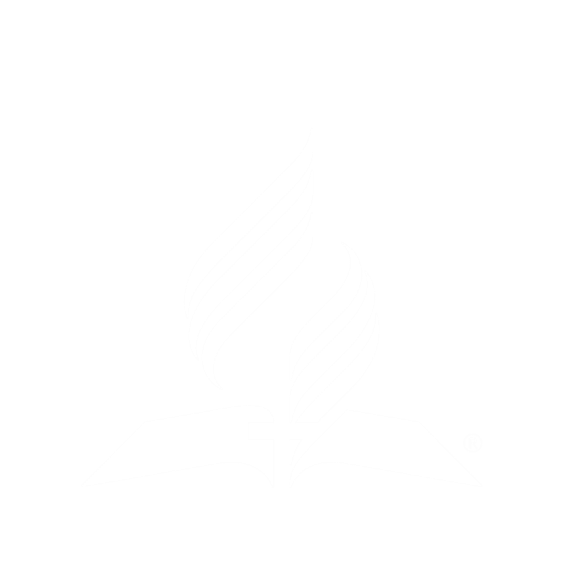 El mensaje del primer ángel contiene tres imperativos: temed, dad gloria y adorad.
El segundo ángel anuncia la caída de Babilonia por haber rechazado el mensaje del primer ángel.
El tercer ángel anuncia lo que le ocurrirá a los que se queden en Babilonia.
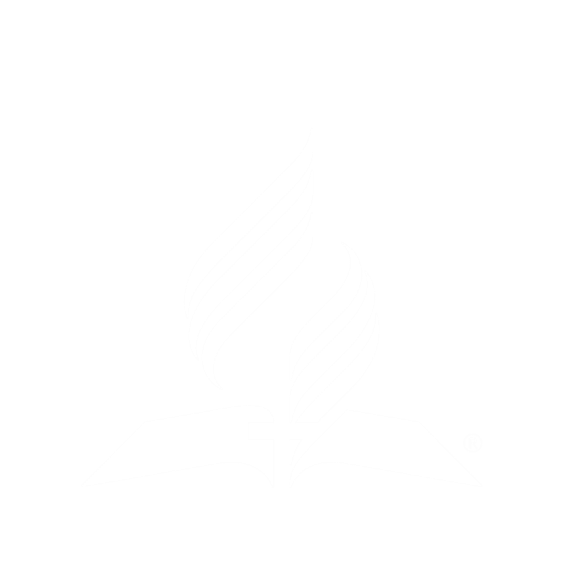 Elementos de los tres mensajes
El primer ángel proclama el evangelio eterno; su mensaje incluye lo siguiente:
El sacrificio de Jesús fue de una vez por todas y no se necesita repetir.
Jesús es nuestro único intercesor ante el Padre.
Somos salvos por gracia a través de la fe y no por obras.
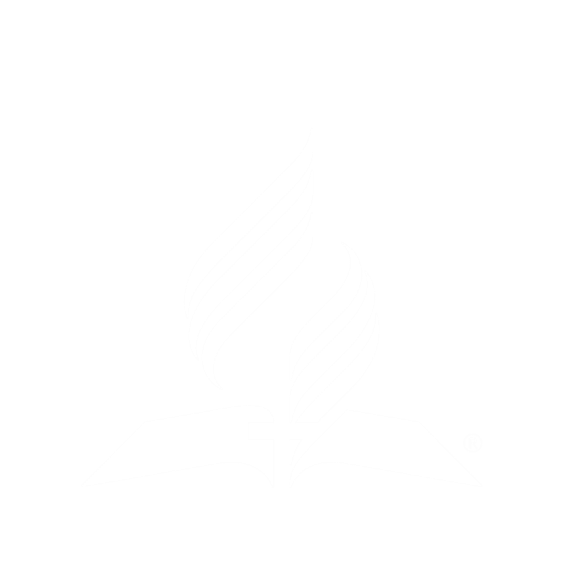 El mensaje del primer ángel contiene todas las doctrinas distintivas de la iglesia adventista:
Temer a Dios significa rendirles una obediencia reverente a los mandamientos de Dios (Dios les manda a los hijos que teman a sus padres, Abraham demostró que temía a Dios al ofrecer a Isaac y Abraham mintió en cuanto a Sara pues temía que en Gerar no existiera el temor de Dios).
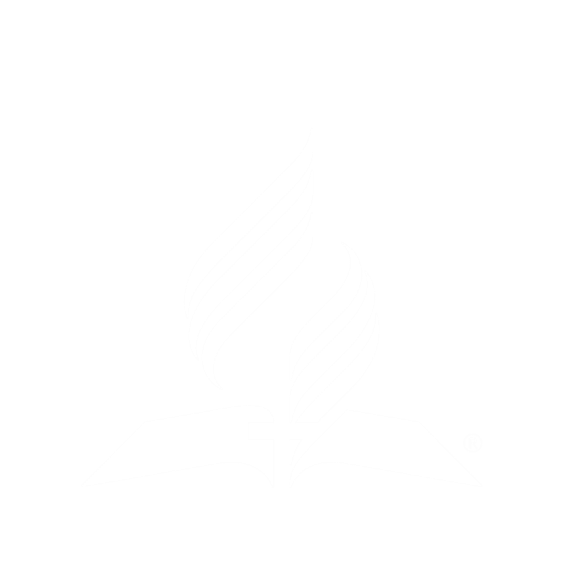 La expresión ‘dadle gloria’ significa reflejar el glorioso carácter de Dios, así como Moisés en el monte Sinaí y la luz refleja la gloria del sol.
Estamos ahora en el periodo del juicio investigador (el juicio transpira en el cielo, antes de la segunda venida y tiene que ver tan solo con los que han profesado a Cristo).
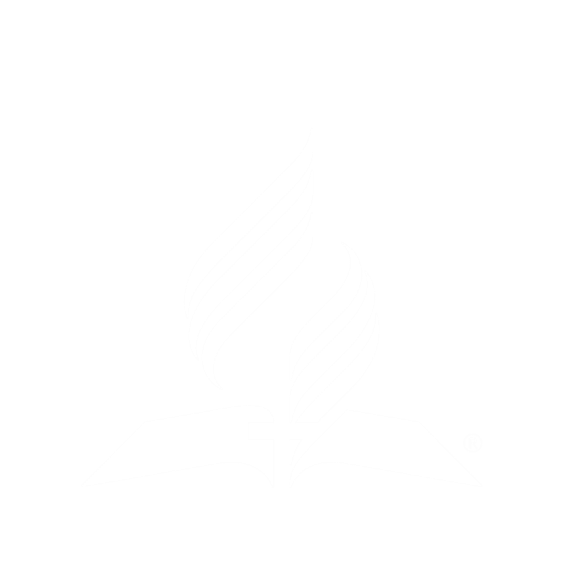 Los muertos permanecen sin vida hasta la resurrección (si fueran al cielo cuando mueren entonces el juicio sería en el momento de la muerte).
Debemos guardar el sábado en conmemoración del creador.
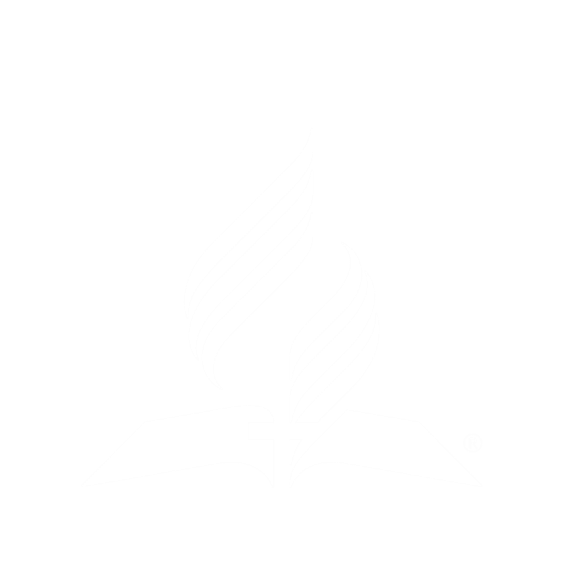 A. temed, dad gloria, adorad
Le da el poder a la bestia del mar
B. El dragón en 538 d.C.
Victoriosos
C. Consecuencias de permanecer en Babilonia
Los mensajes de los 3 ángeles explican…
D. Los 144 mil sobre el Monte de Sión
Imperativos del primer mensaje
E. orad, caminad, alabad
Asocie
G. la forma en que los 144 mil triunfan
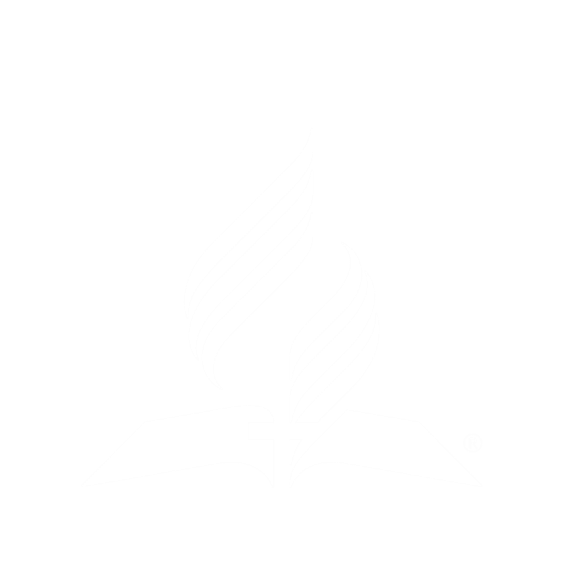 Tercer mensaje
Las dos cosechas
Cuando los tres ángeles terminen de proclamar sus mensajes habrá tan solo dos grupos. En un grupo estarán los que adoran a la bestia, su imagen y reciben la marca. En el otro lado estarán los que guardan los mandamientos de Dios, la fe de Jesús y tienen el sello. Así es que los mensajes de los tres ángeles polarizan al mundo.
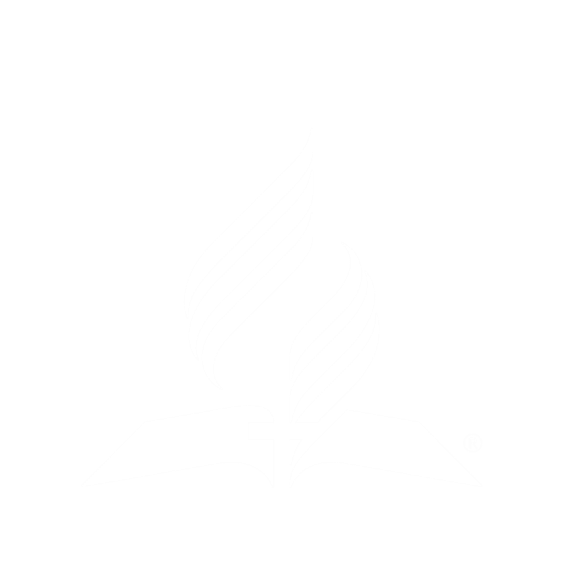 La cosecha ocurrirá cuando toda persona haya tomado una decisión en favor o en contra de los mensajes. Es decir, cuando se cierra la puerta de la gracia todos habrán escogido estar de un lado o del otro y no habrá otra oportunidad de salvación. El grupo de los justos es el primero en ser cosechado:
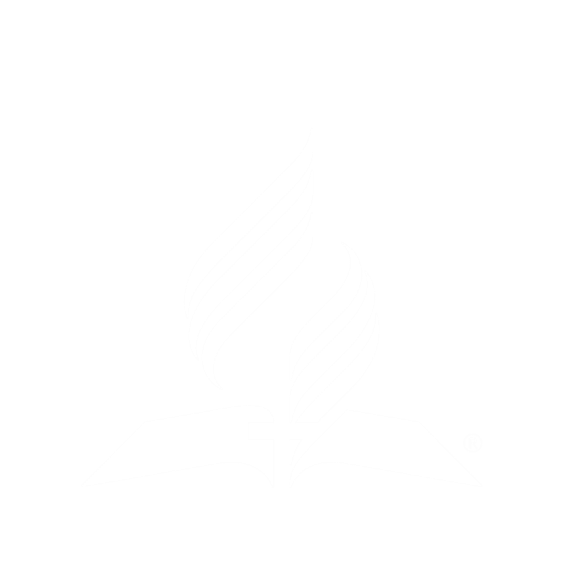 Apocalipsis 14:14-16:
“Miré, y he aquí una nube blanca; y sobre la nube uno sentado semejante al Hijo del Hombre, que tenía en la cabeza una corona de oro, y en la mano una hoz aguda. 15 Y del templo salió otro ángel, clamando a gran voz al que estaba sentado sobre la nube: Mete tu hoz, y siega; porque la hora de segar ha llegado, pues la mies de la tierra está madura. 16 Y el que estaba sentado sobre la nube metió su hoz en la tierra, y la tierra fue segada.
La mies de la tierra aceptó los mensajes de los tres ángeles y las uvas los rechazaron.
La mies de la tierra tiene el sello de Dios y las uvas tienen la marca de la bestia.
La mies está espiritualmente dentro de la ciudad y las uvas están fuera en el lagar.
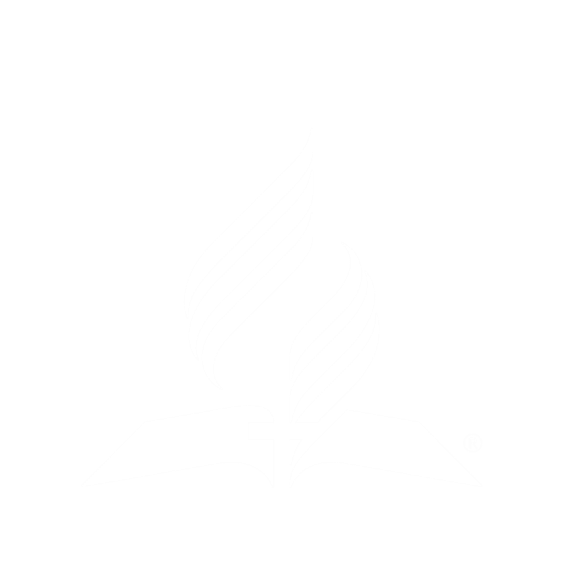 Apocalipsis 14:17, 18: Después que Dios ha sellado a sus fieles, marca a los impíos [uvas] para su destrucción:
“Salió otro ángel del templo que está en el cielo, teniendo también una hoz aguda. 18 Y salió del altar otro ángel, que tenía poder sobre el fuego, y llamó a gran voz al que tenía la hoz aguda, diciendo: Mete tu hoz aguda, y vendimia los racimos de la tierra, porque sus uvas están maduras.”
La guerra final y la liberación
Cuando se cierra la puerta de la gracia los 144,000 pasarán por un tiempo de angustia como jamás ha visto el mundo. Los que adoraron a la bestia y su imagen y recibieron la marca rodearán al remanente fiel con la intención de destruirlo, pero Jesús vendrá con los ejércitos del cielo para pisotear el lagar y librar a sus fieles:
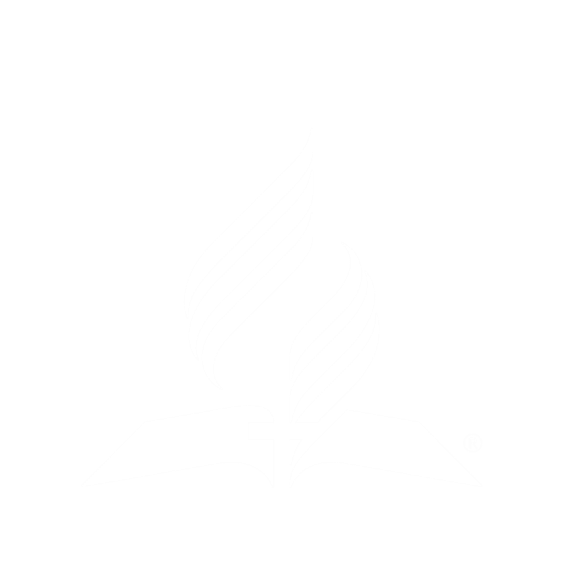 Apocalipsis 14:19, 20:
“Y el ángel arrojó su hoz en la tierra, y vendimió la viña de la tierra, y echó las uvas en el gran lagar de la ira de Dios [referencia al mensaje del tercer ángel. Estos son los que adoran a la bestia, su imagen y reciben la marca]. 20 Y fue pisado el lagar fuera de la ciudad, y del lagar salió sangre hasta los frenos de los caballos, por mil seiscientos estadios.”
Ap. 19:11-16 amplia el lenguaje de Ap. 14:19, 20. Aquí descubrimos quiénes montan los caballos que pisotean el lagar:
“Entonces vi el cielo abierto; y he aquí un caballo blanco, y el que lo montaba se llamaba Fiel y Verdadero, y con justicia juzga y pelea. 12 Sus ojos eran como llama de fuego, y había en su cabeza muchas diademas; y tenía un nombre escrito que ninguno conocía sino él mismo.
13 Estaba vestido de una ropa teñida en sangre; y su nombre es: EL VERBO DE DIOS. 14 Y los 
ejércitos celestiales, vestidos de lino finísimo, blanco y limpio, le seguían en caballos blancos. 
15 De su boca sale una espada aguda, para herir con ella a las naciones, y él las regirá con vara 
de hierro; y él pisa el lagar del vino del furor y de la ira del Dios Todopoderoso. 16 Y en su 
vestidura y en su muslo tiene escrito este nombre: REY DE REYES Y SEÑOR DE SEÑORES.
Apocalipsis 19:19-20: Cuando Jesús venga para librar a su pueblo, destruirá a la triple alianza que los oprimió:
“Y vi a la bestia, a los reyes de la tierra y a sus ejércitos, reunidos para guerrear contra el que montaba el caballo, y contra su ejército.
20 Y la bestia fue apresada, y con ella el falso profeta que había hecho delante de ella las señales con las cuales había engañado a los que recibieron la marca de la bestia, y habían adorado su imagen. Estos dos fueron lanzados vivos dentro de un lago de fuego que arde con azufre.”
Apocalipsis 15:2-4: En este pasaje los 144,000 se encuentran nuevamente victoriosos sobre la bestia, su imagen y su marca:
“Vi también como un mar de vidrio mezclado con fuego; y a los que habían alcanzado la victoria sobre la bestia y su imagen, y su marca y el número de su nombre, en pie sobre el mar de vidrio, con las arpas de Dios.
3 Y cantan el cántico de Moisés siervo de Dios, y el cántico del Cordero, diciendo: Grandes y maravillosas son tus obras, Señor Dios Todopoderoso; justos y verdaderos son tus caminos, Rey de los santos. 4 ¿Quién no te temerá, oh Señor, y glorificará tu nombre? pues sólo tú eres santo; por lo cual todas las naciones vendrán y te adorarán, porque tus juicios se han manifestado.”
El vínculo entre Apocalipsis 13:11-18, 14:9-11 y 15:2-4
Ap. 13:11-18: La bestia que se levanta de la tierra manda a todo el mundo a adorar a la primera bestia, su imagen y a recibir su marca.
Ap. 14:9-11: El tercer mensaje le advierte al mundo que no adore a la bestia ni a su imagen, ni reciba su marca.
Ap. 15:2-4: El remanente ganó la victoria sobre la bestia, su imagen y su marca.
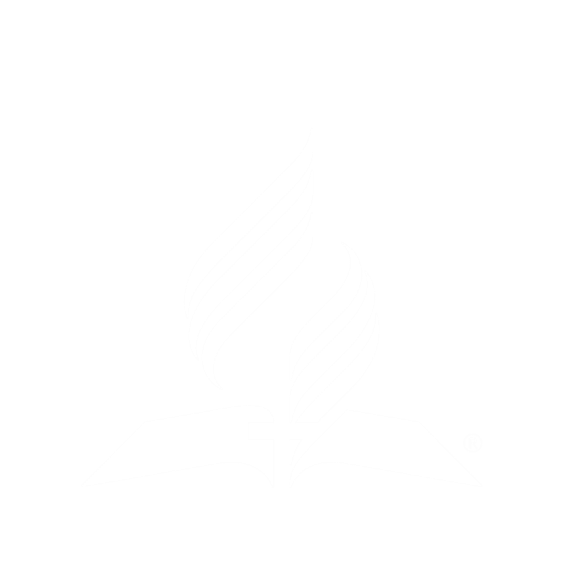 La importancia de los mensajes
Testimonios para la Iglesia, p. 19
“Me fueron mostrados tres escalones—los mensajes del primero, segundo y tercer ángel. Dijo mi ángel acompañante: “Hay de aquel que mueva un bloque o una clavija de estos mensajes. La verdadera comprensión de estos mensajes es de vital importancia. El destino de las almas depende de cómo se reciban.
En un sentido especial, los Adventistas del Séptimo Día han sido colocados en el mundo como vigías [función defensiva] y portadores de luz [función ofensiva]. A ellos se les ha confiado la última amonestación a un mundo que perece [el gran privilegio]. Sobre ellos ha resplandecido una luz maravillosa de la palabra de Dios.
Se les ha encomendado una obra de suprema importancia —la proclamación de los mensajes del primero, segundo y tercer ángel. No hay otra obra que tenga tanta importancia. No han de permitir que ninguna otra cosa absorba su atención.”
Eventos de los Últimos Días, p. 54
“La Iglesia Adventista del Séptimo Día ha de ser pesada en la balanza del Santuario. Será juzgada conforme a los privilegios y las ventajas que ha recibido. Si su experiencia espiritual no corresponde a las ventajas que Cristo por su sacrificio infinito le ha concedido;
si las bendiciones conferidas no la capacitaron para cumplir la obra que se le confió, se pronunciará contra ella la sentencia: “Hallada falta”. Será juzgada por la luz que ha recibido y las oportunidades conferidas.”
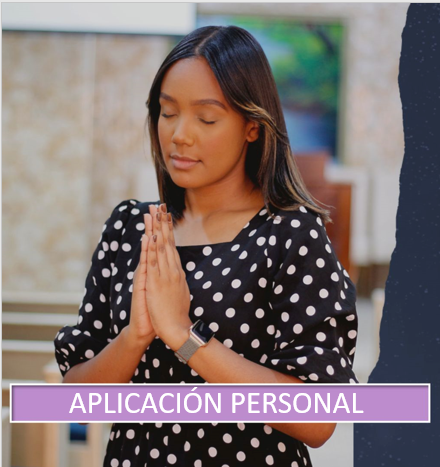 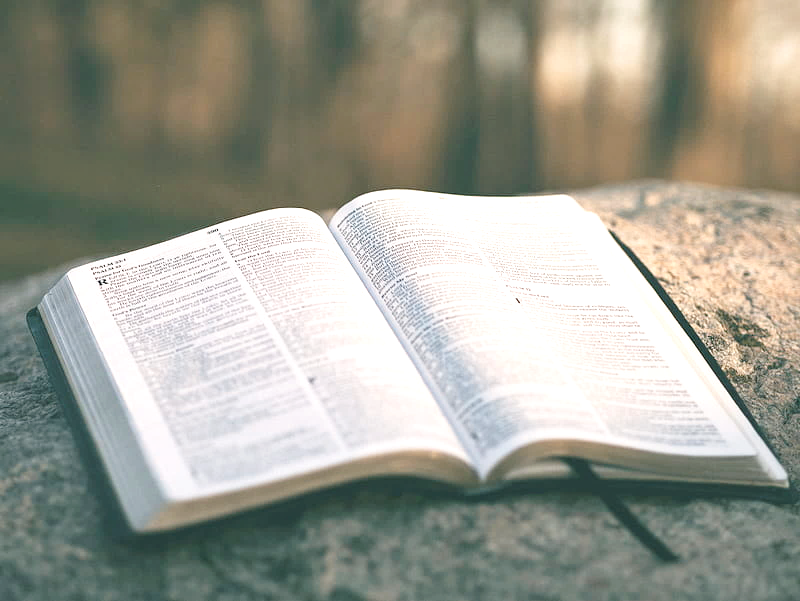 ¿Quieres usar la luz que has recibido para cumplir la misión que se te ha encomendado?